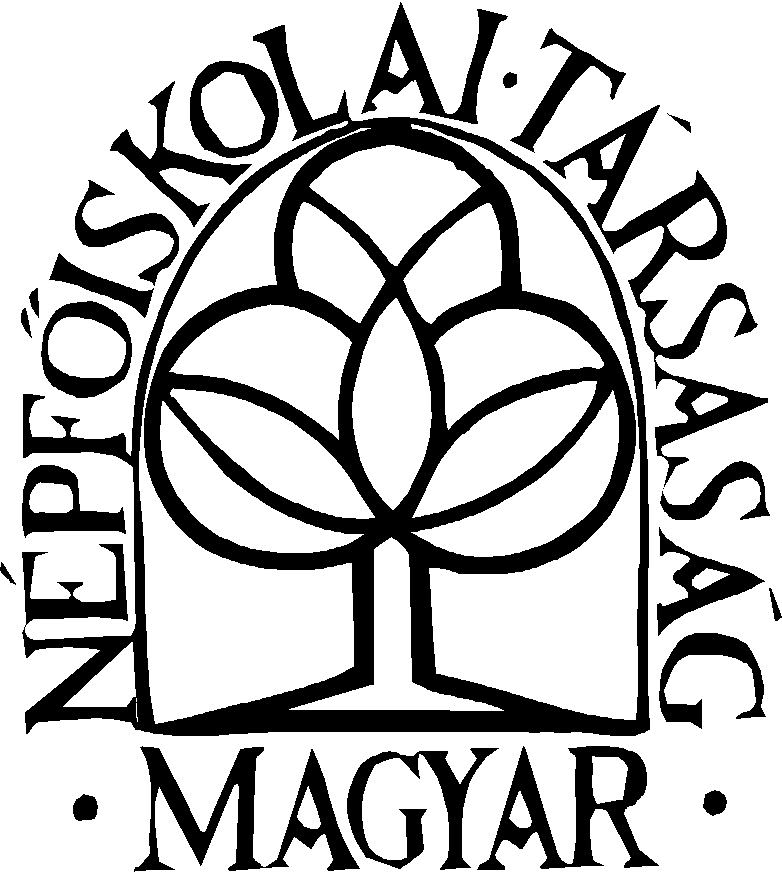 Mapping essential competences of culture volunteers in sparsely populated areas Hungary
Prepared by:  the team of HFHSS Katalin Varga, Tünde Tóth and János Szigeti Tóth
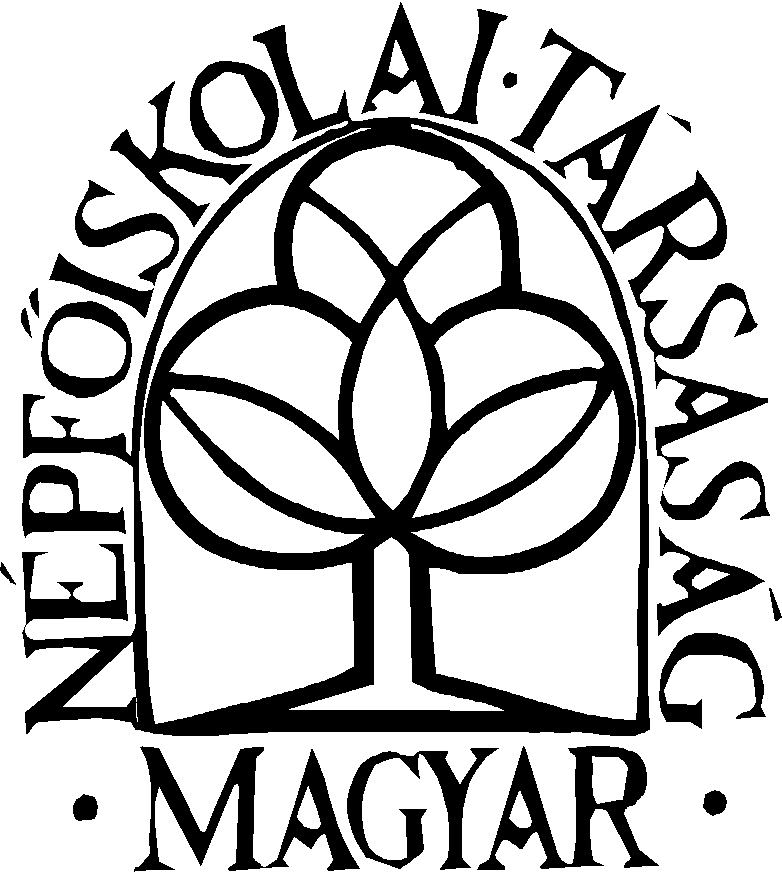 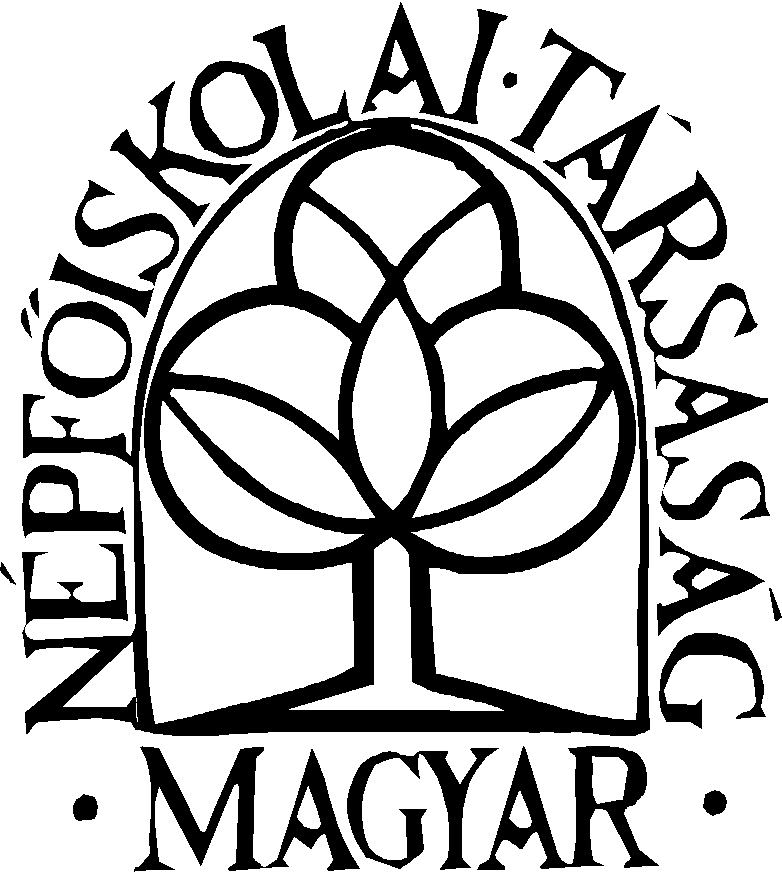 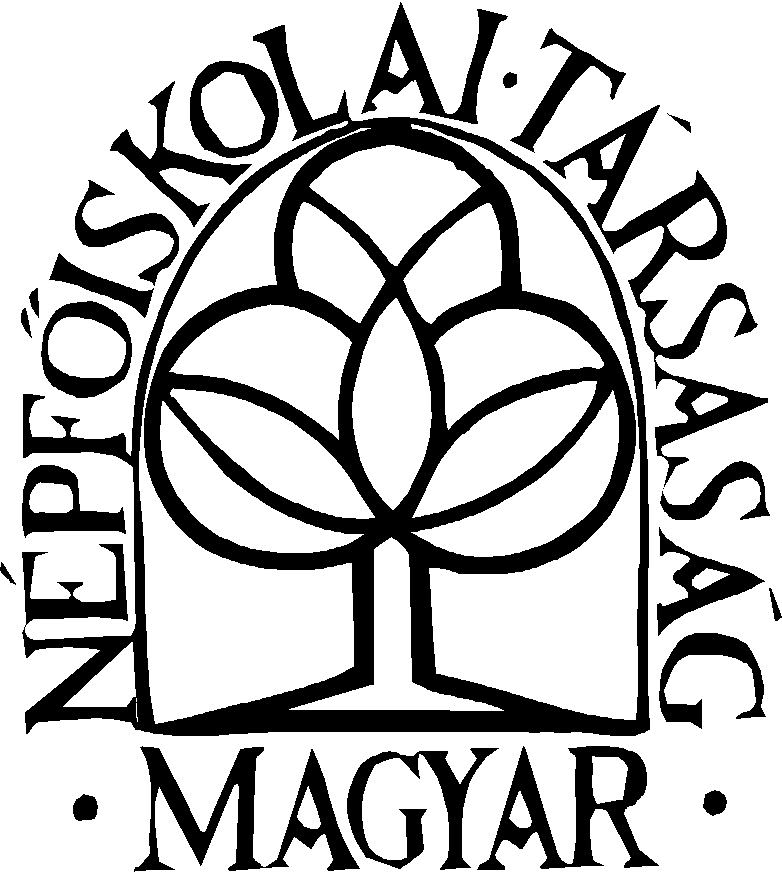 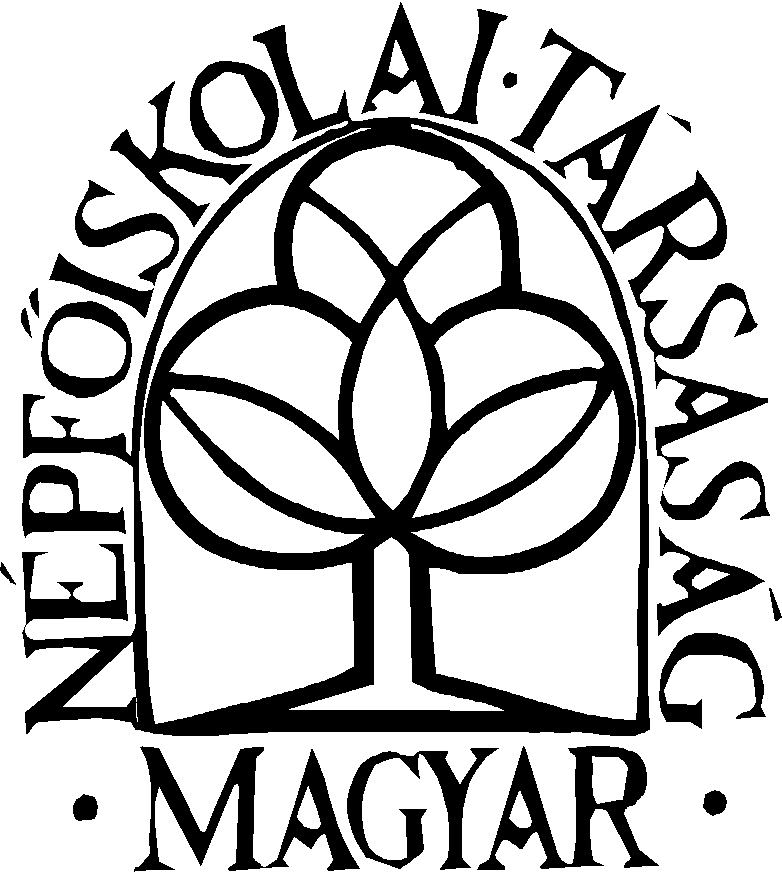 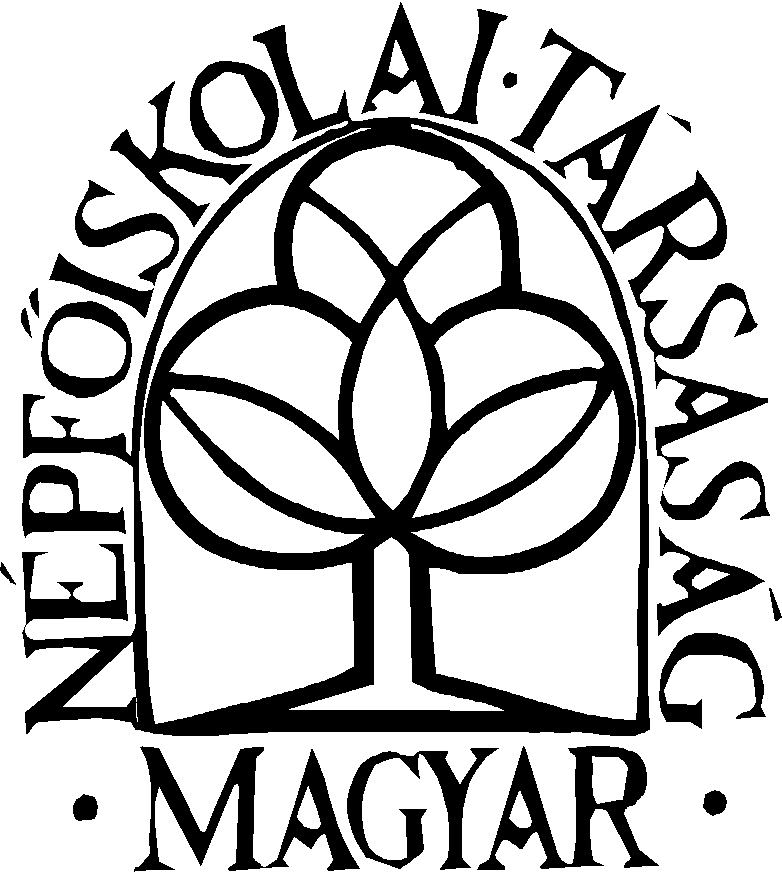 Successful competences:-social and communication skills - knowledge of the area where they live- ability to plan and organise
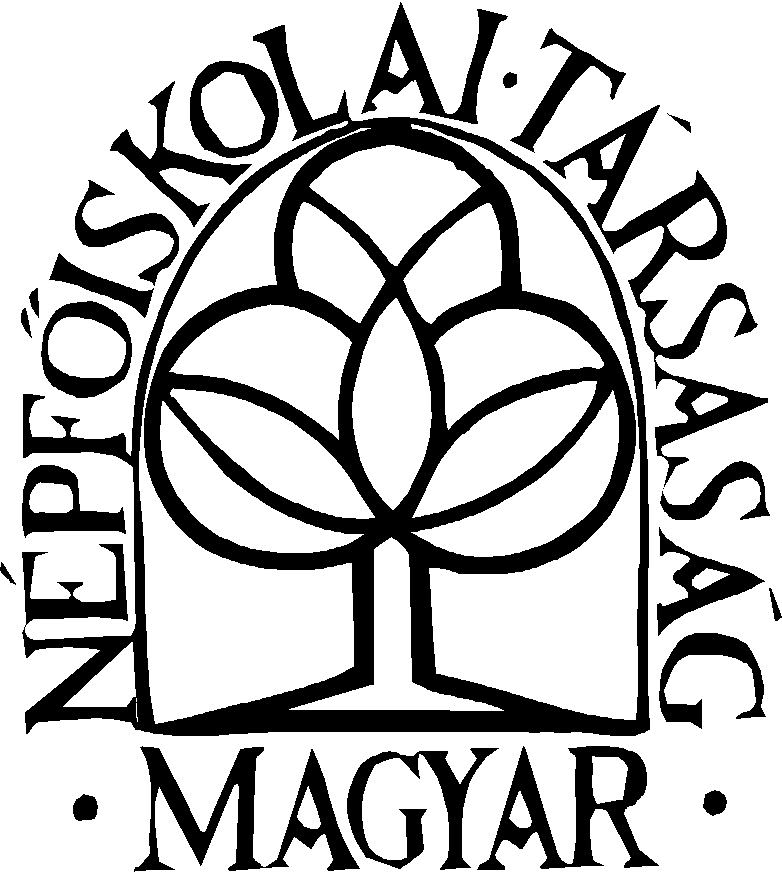 Successful recruitment - highlighting personal development to motivate- doing something for community well-being-informal contact with an experienced mentor
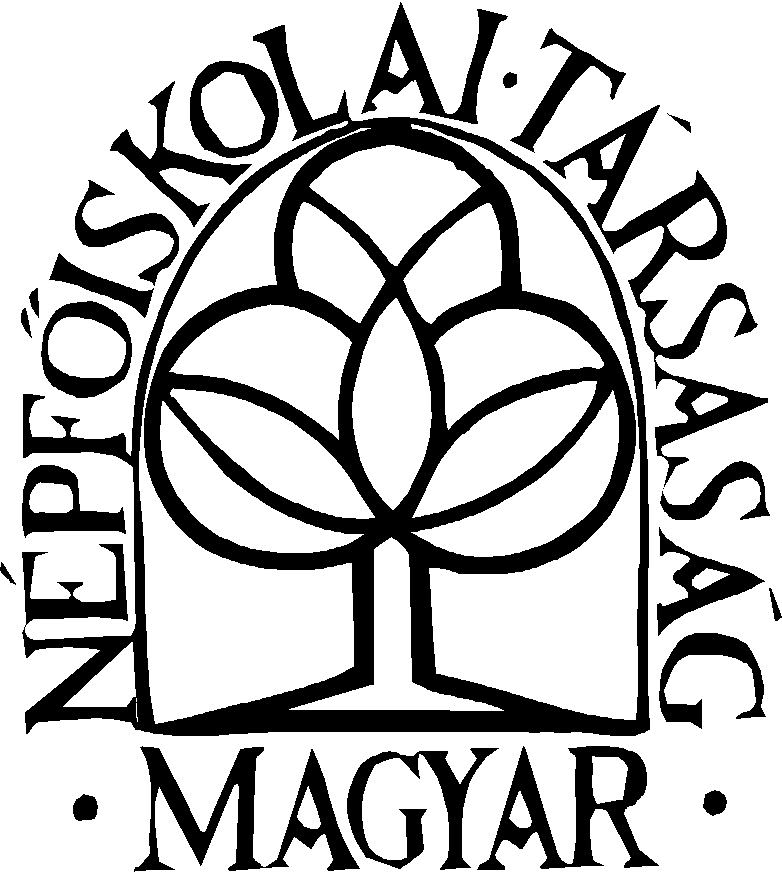 Training programme- strengthening local identity- making a difference- awareness of one’s own competence profile
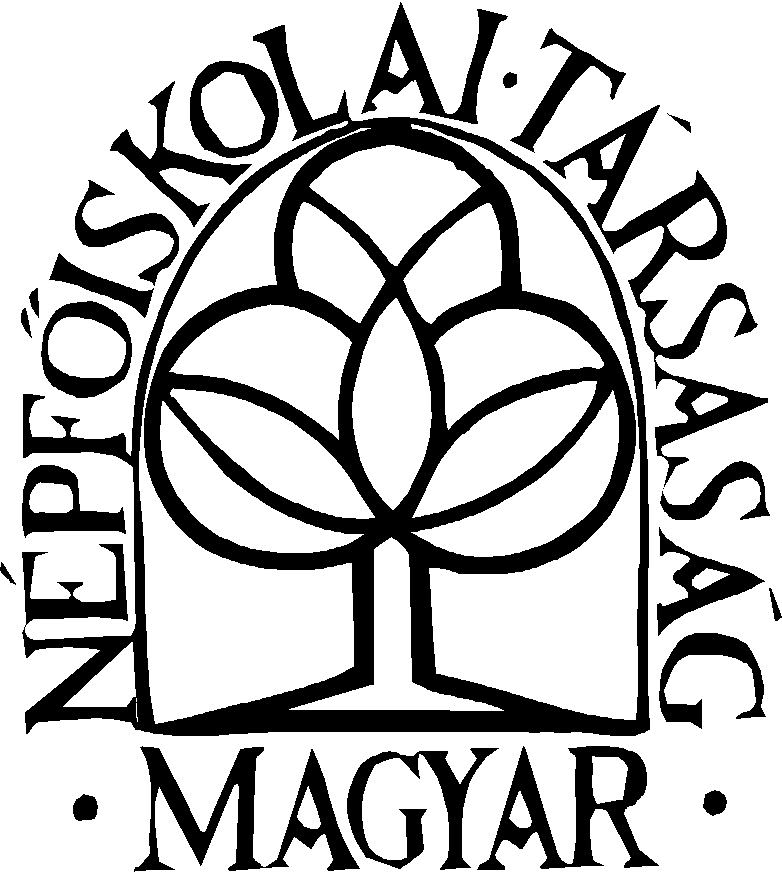 Support- guidance of a more experienced volunteer- financing cost-demanding activities - supportive attitude of local governments and authorities
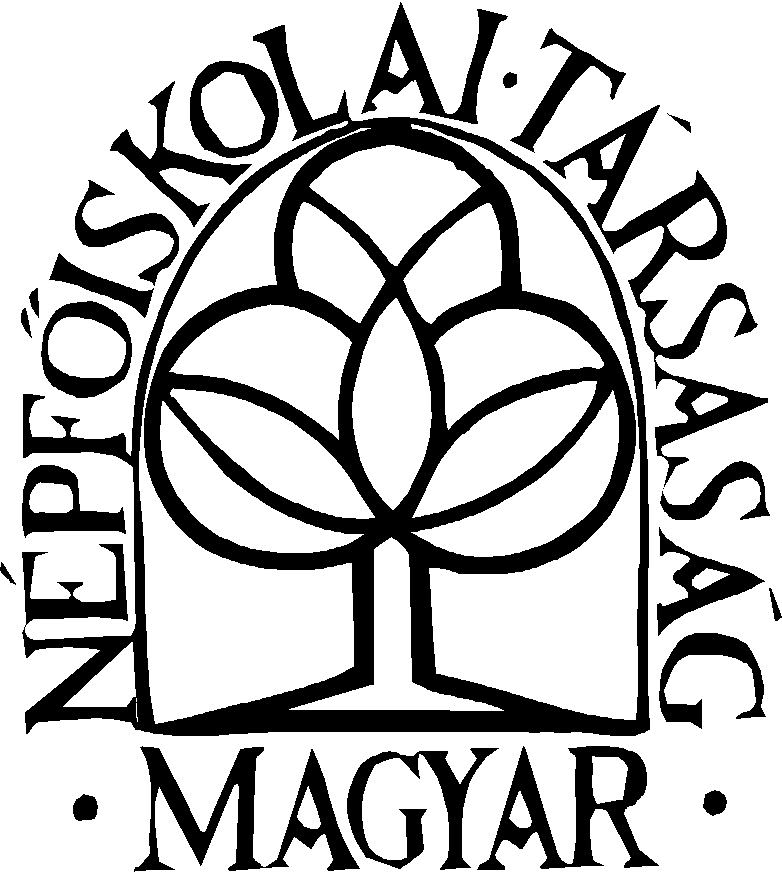